Изучение числа и цифры 1
Учитель начальных классов МАОУ «СОШ № 15» г. Альметьевска РТ. Гвоздикова Наталья Владимировна.
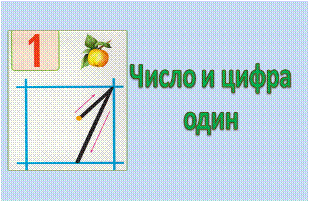 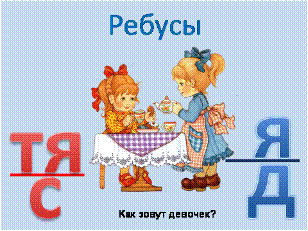 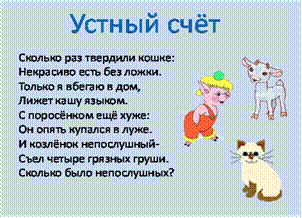 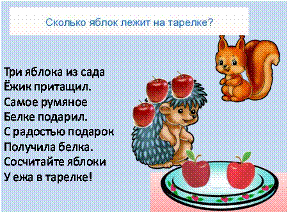 Потерялось  число
1
10
2
4
8
6
Продолжите ряд чисел      назовите пропущенные.
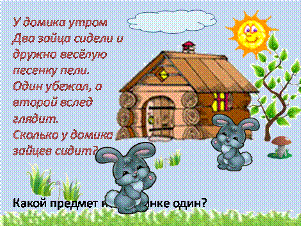 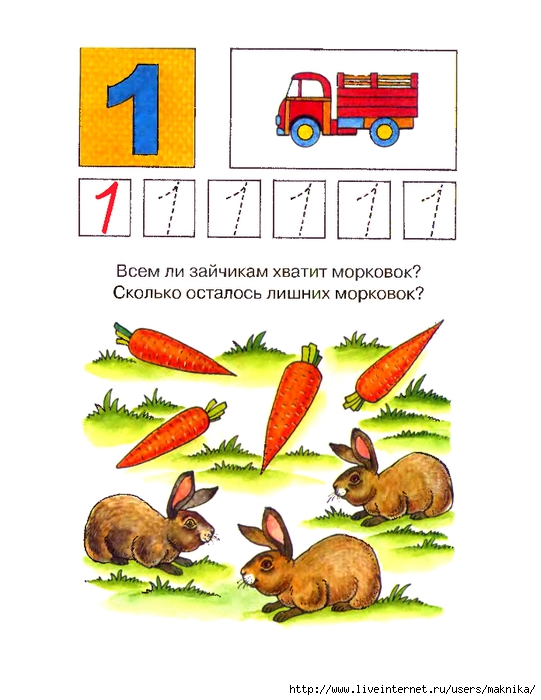 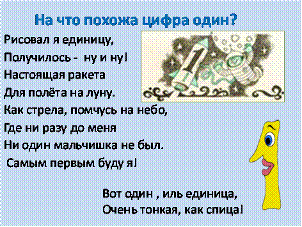 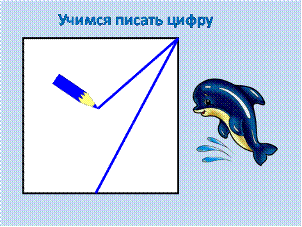 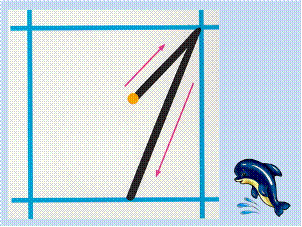 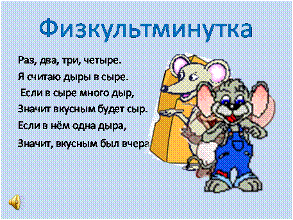 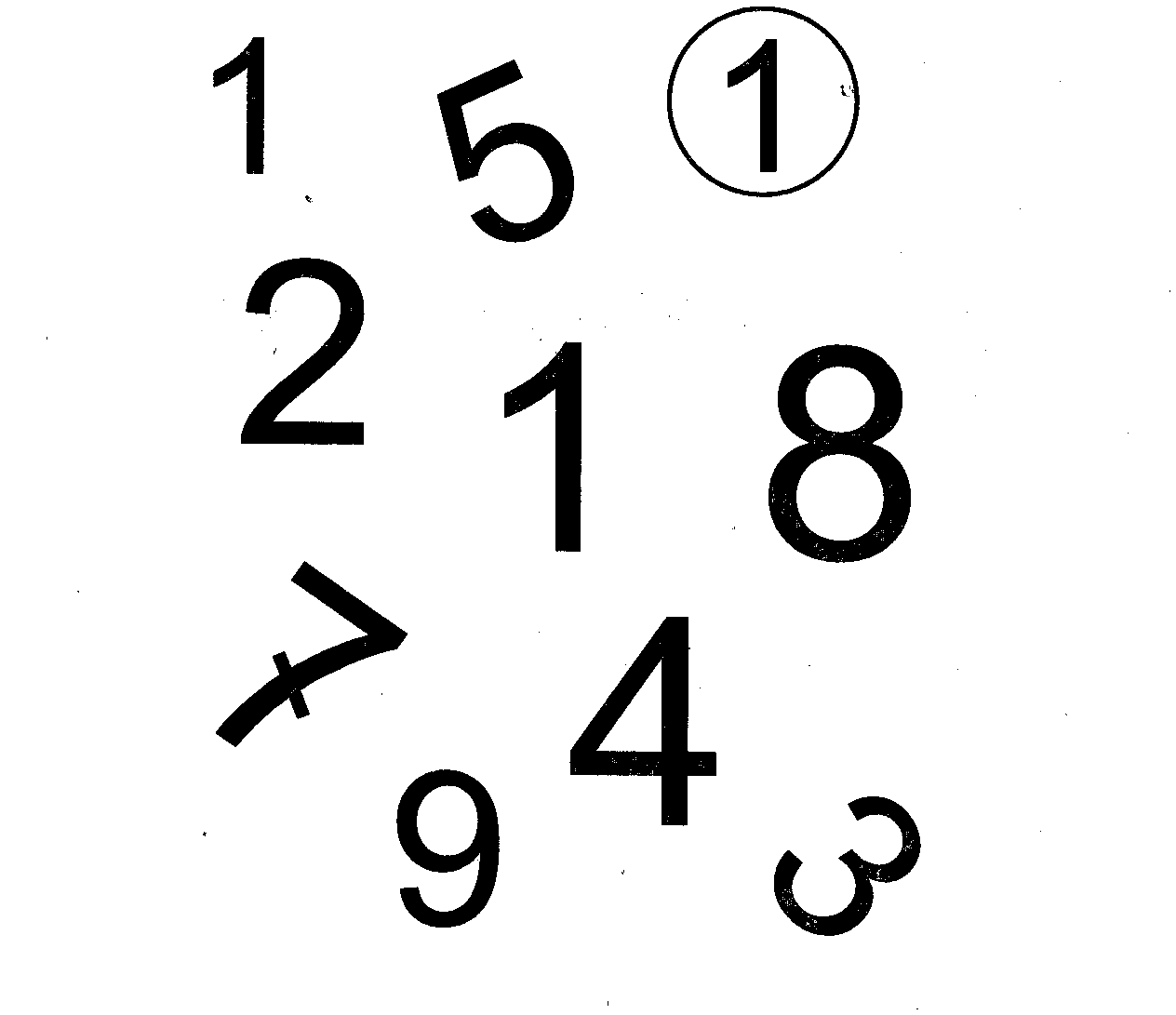 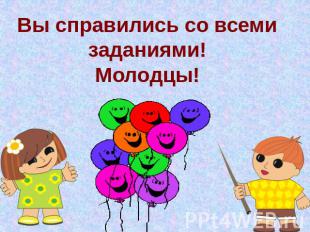